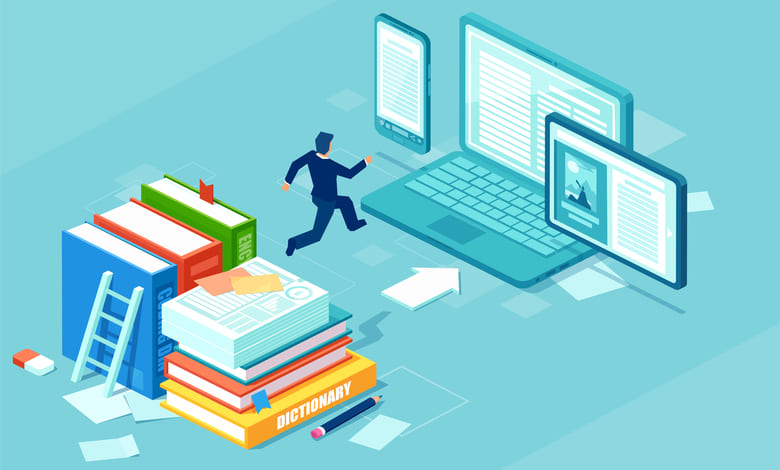 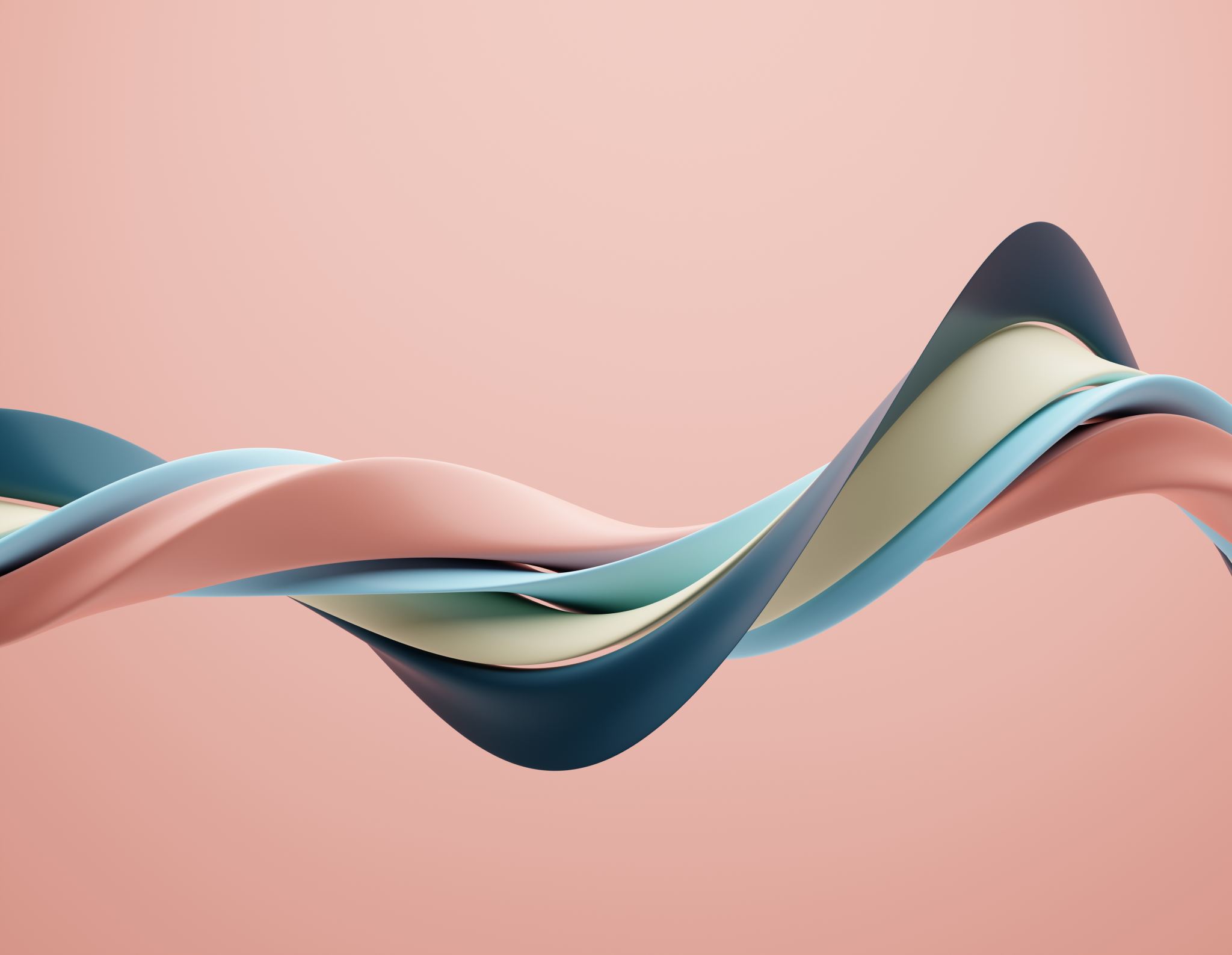 DIGIREP SVKBB
TAINACANProcesy
Súčasný stav
Projekt SVK a APVV – Konferencia, zborník, kniha, štúdie
Obstaraná infraštruktúra
Server DELL – názov SKRIPTOR
Úložisko – SYNOLOGY – názov HITEXT 
Stroje sú umiestnené už v SVKBB
Digitálne objekty – rôzne nosiče – musia mať ako názov čiarový kód ex.
Metadáta – vo Virtue – „vyberátko“ čiarový kód
Stav
Inštitucionálny digitálny repozitár TAINACAN
Open source – slobodný softvér
Plugin systému WordPress
Kompletne lokalizovaný do slovenčiny (Dušan Katuščák 1800 hlášok)
Nastavené Zbierky 
Importované Exempláre (položky – dokumenty) (ca 500) 
Ing. Michal Gunda – nastavenie prostredia a prístupy
Ing. Viliam Polonec – vyriešenie importu („spojovátko“ metadát s digitálnymi dokumentami)
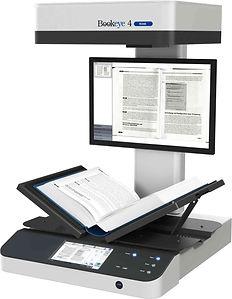 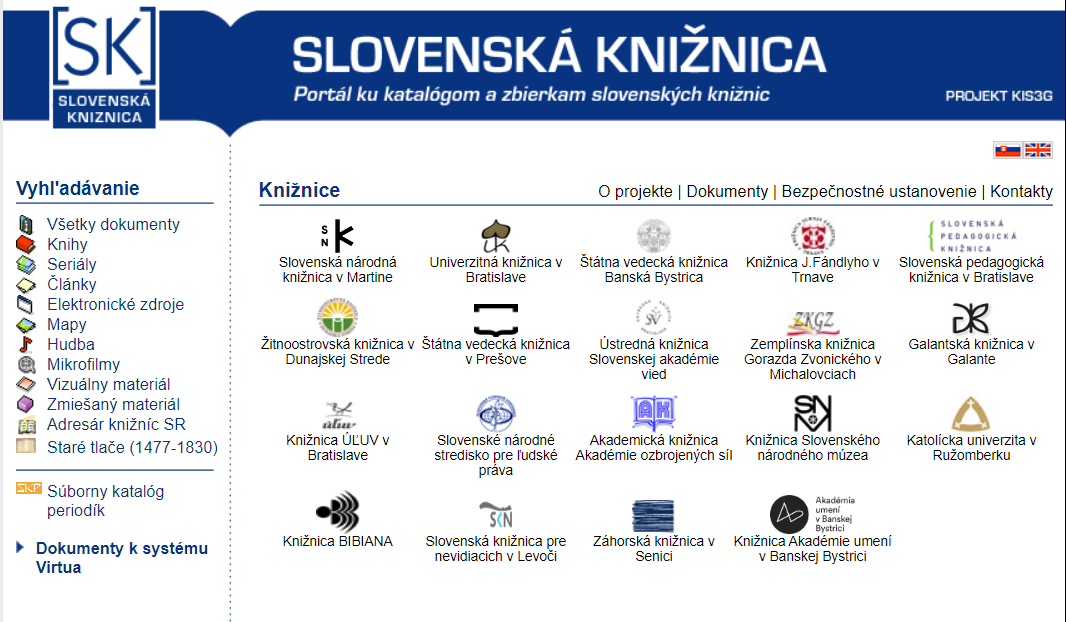 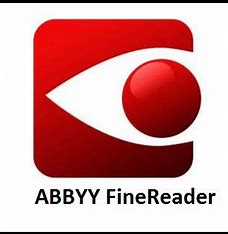 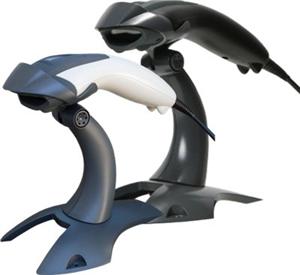 OCR
BARCODE
BARCODE
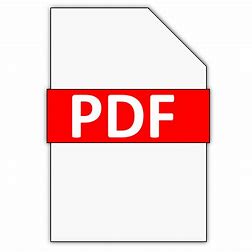 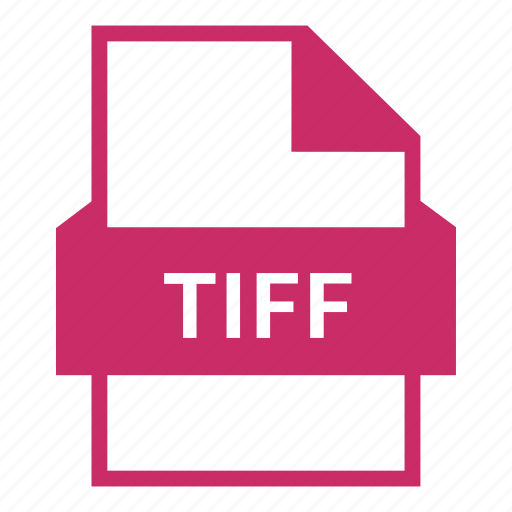 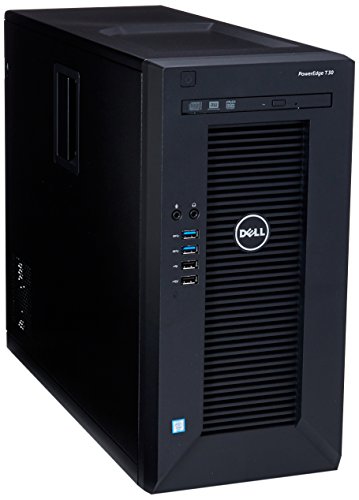 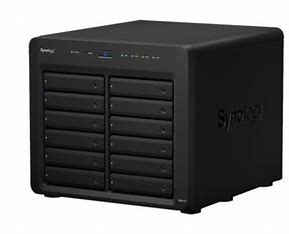 DERIVÁT
ARCHÍV
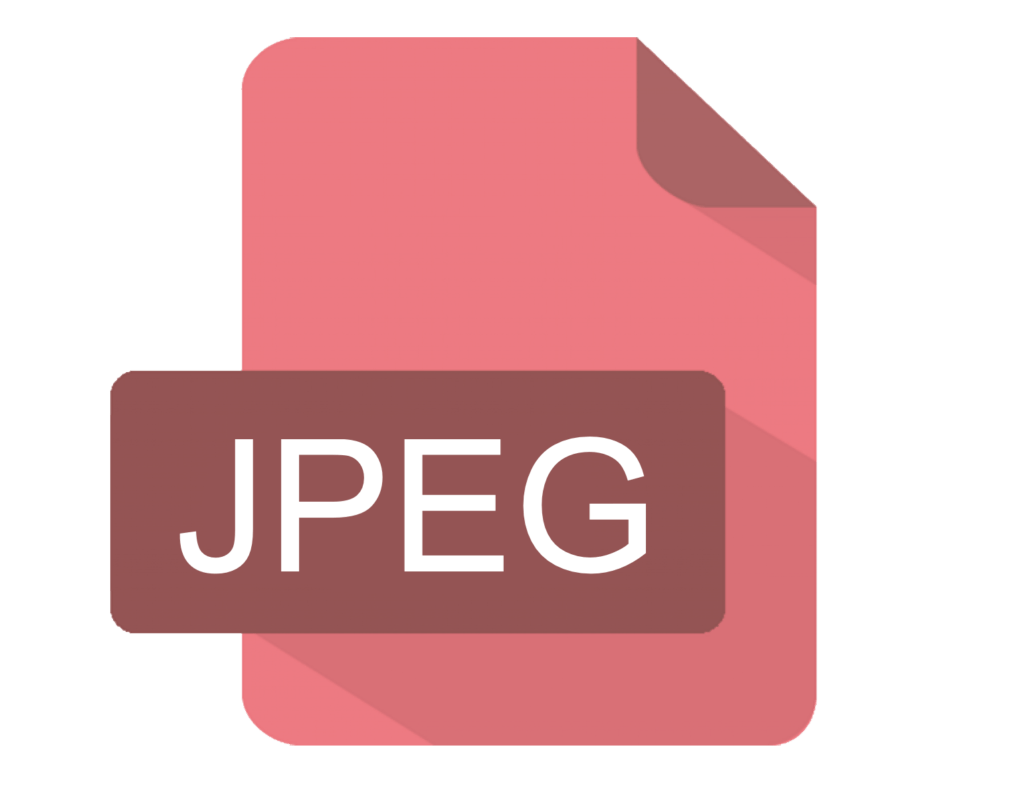 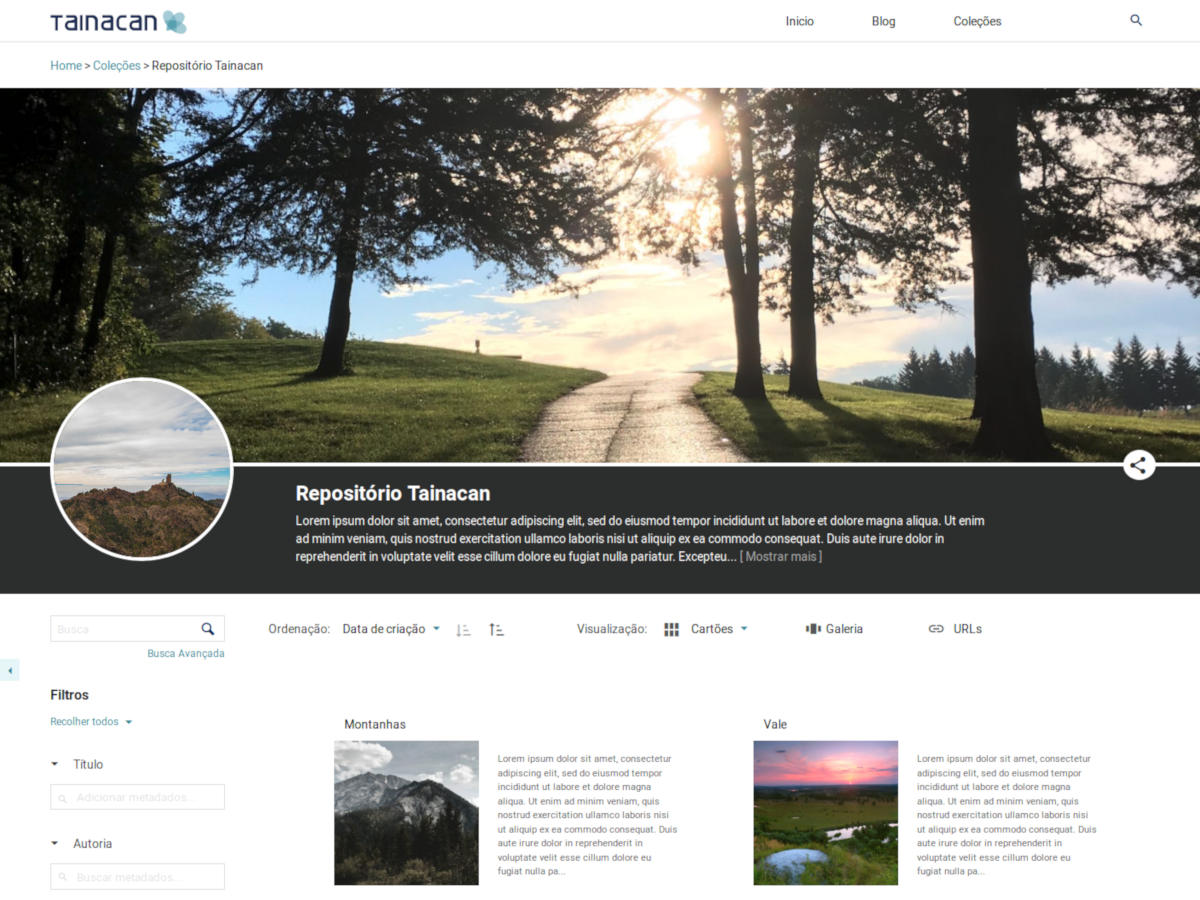 IMPORT OBRÁZKOV PDF
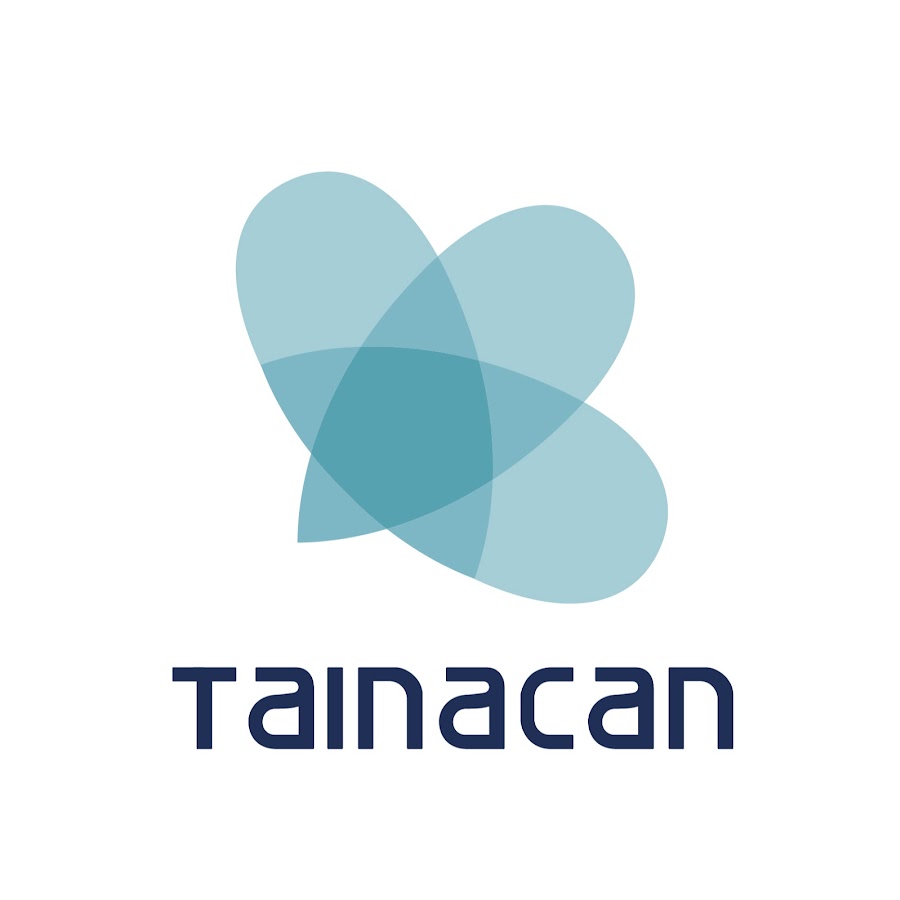 DIGITÁLNA KNIŽNICA
IMPORT METADÁT
REPOZITÁR